Carbohydrate Phytochemistry
Identification of Monosaccharides
(glucose & fructose)
1- Molisch’s test:
1ml of the sugar soln.
2-3 drops alc.α-naphthol
1ml conc. H2SO4 dropwise on the wall
Purple ring in the junction between 2 layers.
This test gives positive result with all carbohydrates.
Identification of Monosaccharides
(Glucose & Fructose)
2- Fehling’s test:
heat on water bath
1ml sugar soln.
1ml Fehling’s A
1ml Fehling’s B
Reddish brown ppt. of Cu2O
This test gives a positive result with reducing sugars  (Monosaccharides and reducing disaccharides)
Identification of Monosaccharides
(glucose & fructose)
3- Barfoed’s test:
Heat on boiling W.B. for 5 min.
1ml sugar soln.
1ml Barfoed’s reagent
Reddish brown ppt. of Cu2O at the bottom of the test tube
This test gives a positive result with both glucose and fructose (both are monosaccharides)         
what about disaccharides?
Identification of Monosaccharides
(glucose & fructose)
4- Ozazone test:
5ml sugar soln.
0.5g Phenylhydrazine HCl
1g Sodium acetate
Heat on W.B. for 15 min.
Yellow ppt. on hot, when examined under microscope shows tufts of needles.
Both glucose and fructose give the same ozazone
Why?
Identification of disaccharide
Disaccharides includes:                                   
1) Sucrose.                                                     
2) Lactose .                                                     
3) Maltose.
                                                                                                                               1) Sucrose
Physical characters:                                      
White crystalline , sweet taste , soluble in water and insoluble in alcohol.
Test for identity:
Molisch’test: Positive( Purple ring at the junction between the two layers) 
Reduction of Fehling’s soln. : Negative 
( No redprecipitate)…………..Why?!
Special test:
Resorcinol test:
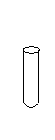 Few crystals of resorcin
Heat
Deep red color
2ml 25% HCl
Sugar soln.
2) Lactose:
Physical characters:                                       
White crystalline , slightly sweet , soluble in water and insoluble in alcohol.                    
Tests for identity:  
Molisch’s test: Positive                               
Reduction of Fehling’s soln. : Positive (Red precipitate)                                            
Reduction of Barfoed’s soln. : Red precipitate after more than 5 mins.        
Osazone test : It gives characteristic crystals in the form of tufts of needles after heating for 45 mins on cold.
3)Maltose:
Physical characters:                                       
White crystalline , slightly sweet , soluble in water and insoluble in alcohol.
                                                                                
Tests for identity:                                      
Molisch’s test : Positive.             
Reduction of Fehling’s soln.:Positive. 
Reduction of Barfoed’s soln.: Red precipitate after more than 5 mins.
Osazone : It gives crystals of osazone in the form of radiating plates or broad needles after heating for 45 mins on cold.
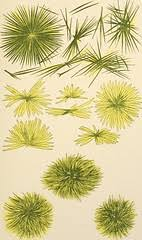 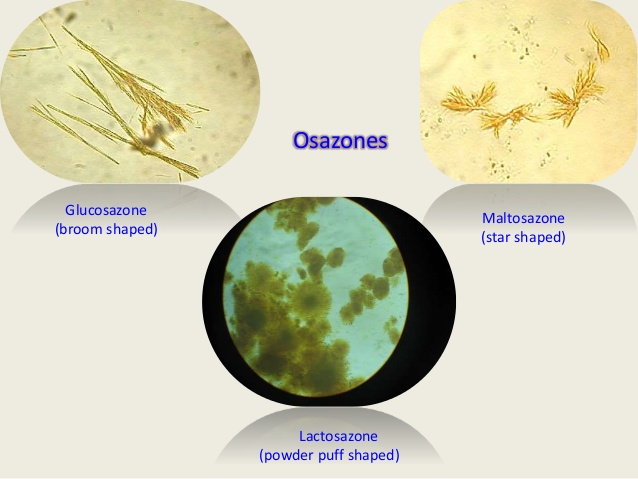 Identification of Monosaccharides
(glucose & fructose)
5- Resorcin (Selwianoff’s) test:
2ml sugar soln.
2ml 12%HCl
Few crystals of resorcin
Heat on W.B
Deep red colour
This test gives a positive result with fructose but not with glucose.
Identification of Polysaccharides
(Starch, Gum Acacia, Gum tragacanth & Agar-agar)
1- Fehling’s test:
heat on water bath
1ml sugar soln.
1ml Fehling’s A
1ml Fehling’s B
No reddish brown ppt.
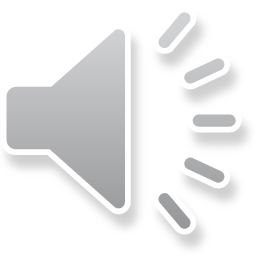 Non-reducing carbohydrate
Identification of Polysaccharides
(Starch, Gum Acacia, Gum tragacanth & Agar-agar)
2- Test with N/50 I2 soln. :
2 ml of the carbohydrate soln. (shake)
N/50 I2 soln. (amount?)
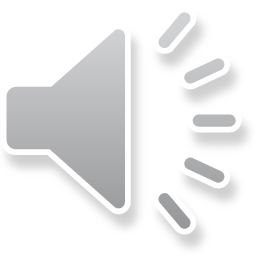 Starch                                       Blue colour
Gum tragacanth                     Olive green colour
Agar-agar                                 Brick red particles
Gum acacia                              No change in I2 colour
Identification of Polysaccharides
(Starch, Gum Acacia, Gum tragacanth & Agar-agar)
3- Benzidine test (oxidase test) :
2 ml of gum acacia soln. (shake)
Few drops 10% H2O2 soln.
1-2 drops of benzidine
Blue colour
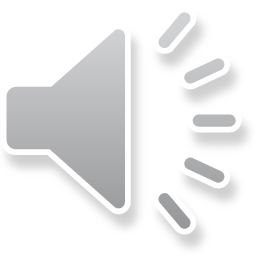 This test is specific for gum acacia
Identification of Polysaccharides
(Starch, Gum Acacia, Gum tragacanth & Agar-agar)
4- BaCl2 Test (test for sulfate ions) (Agar-Agar):
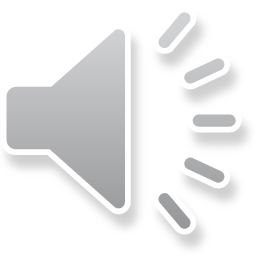 3 ml of the Agar-agar soln. (shake)
3 ml of dil. HCl
Put in W.B. for 30 min.
Neutralize, Few drops of BaCl2 soln.
White turbidity or ppt. of BaSO4
Identification of Polysaccharides
(Starch, Gum Acacia, Gum tragacanth & Agar-agar)
5- Hydrolysis then Fehling’s (confirmatory test):
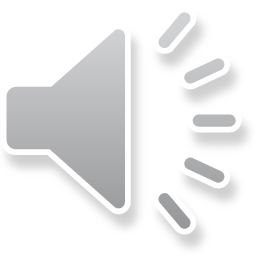 3 ml of the carbohydrate  soln. (shake)
3 ml of dil. HCl
Put in W.B. for 30 min.
Neutralize with sodium bicarbonate
Carry out Fehling’s test
Reddish brown ppt. of Cu2O
Thank you